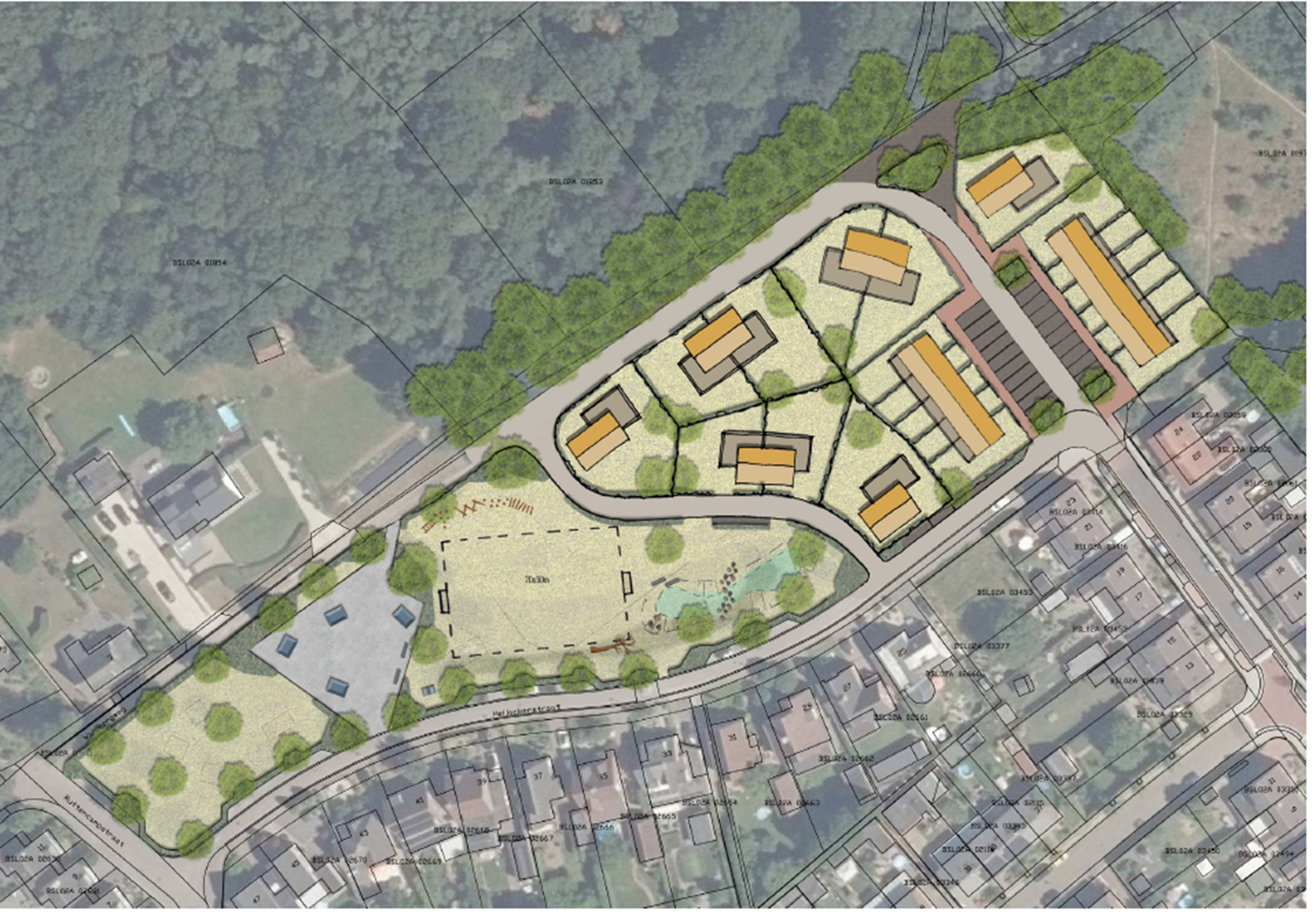 Woningbouw Heijackerstraat
Keuzes in de verdere ontwikkeling 
29 november 2022
Opgehaalde concrete behoefte
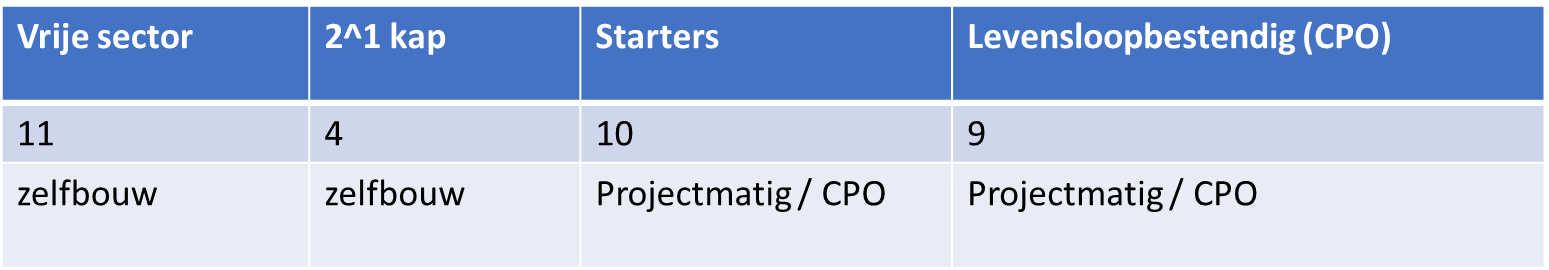 In totaal hebben 34 personen hun interesse kenbaar gemaakt 
in enkele gevallen is nog niet 100% duidelijk om welk woningtype het gaat. 
Bovenstaande tabel geeft een vertaling van de behoefte

Om invulling te geven aan de behoefte is gekozen voor een flexibele kavelindeling waarop diverse woningtypen passen bv 
kavels voor vrijstaand en/of 2^1 kap
Kavels voor starters en/of levensloopbestendig
Kavelverdeling
vrije sector kavels alleen geschikt voor vrijstaande woning (opp. 430-500 m2)


       duo-kavels geschikt voor 2^1-kap of vrijstaande woning. (opp. 680-800 m2)


      Blok geschikt voor rijwoningen en/of levensloopbestendige invulling
	opp. individuele kavels ca. 130-220 m2, 
	kavelblok ca. 950 m2 (afm. ca. 42 x 23 m)


 -         Blok geschikt voor 5 rijwoningen (starters) 
	opp. individuele kavels ca. 120-180 m2
	kavelblok ca. 720 m2 (afm. ca. 33 x 22 m)
1
2
1
2
Kaveluitgifte Vrije sector kavels en 2^1-kap
Kavels worden uitgegeven door de gemeente
Voorgestelde grondprijs € 210,- per m2 excl. BTW kosten koper 
Kavels zijn alleen beschikbaar voor zelfbewoning
Kavels mogen in basis niet worden doorverkocht (antispeculatiebeding)
Bouweisen uit het bestemmingsplan en beeldkwaliteitsplan gelden (bv max goot hoogte: 6,5 m) 

Middels loting door notaris wordt de volgorde van keuze bepaald (1 inschrijving per gezin)
Datums en procedure worden nog nader bekend gemaakt
Inschrijving als “duo” voor 2^1-kavels
Inschrijving als “individu” voor 2^1 kavels en vrije sector kavels
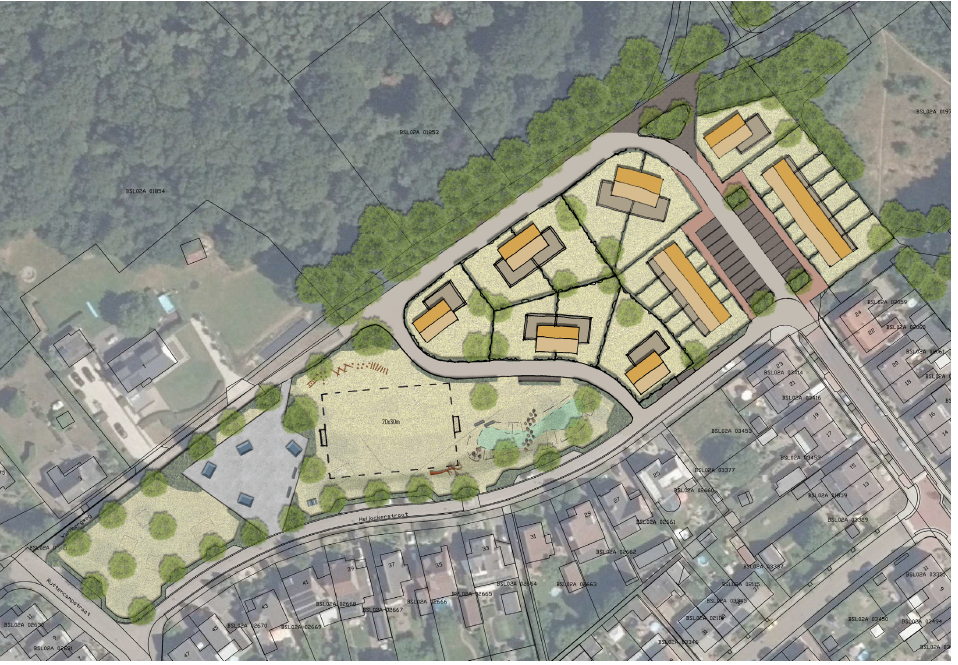 Kaveluitgifte blok starterswoningen en LLB-woningen
Optie 1
Geïnteresseerden verenigen zich in een CPO-groep
Kavels worden uitgegeven aan de leden van de CPO-groep

CPO-groep gaat zelf op zoek naar architect, constructeur en aannemer en geeft opdracht voor de uitwerking en realisatie
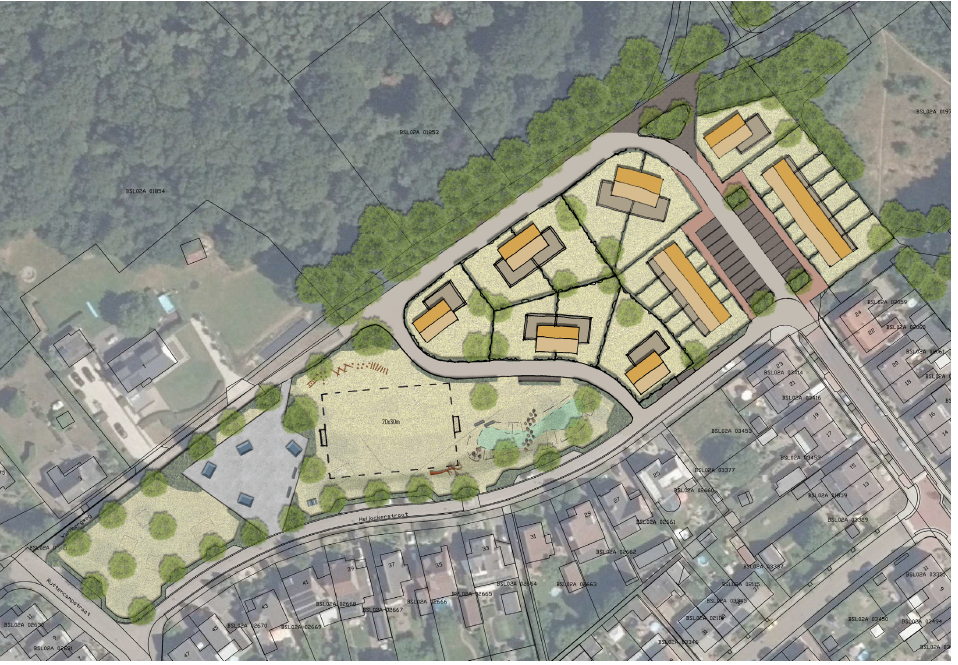 Kaveluitgifte blok starterswoningen en LLB-woningen
Optie 2
Gemeente zal de vraag uitzetten in de markt en zal uiteindelijk de opdracht gunnen o.b.v. vooraf gestelde gunningsvoorwaarden

De ontwikkelaar zal projectmatig gebouwde woningen sleutel klaar in de verkoop zetten

Gemeente kan geen eisen stellen aan wie de woningen verkocht mogen worden.
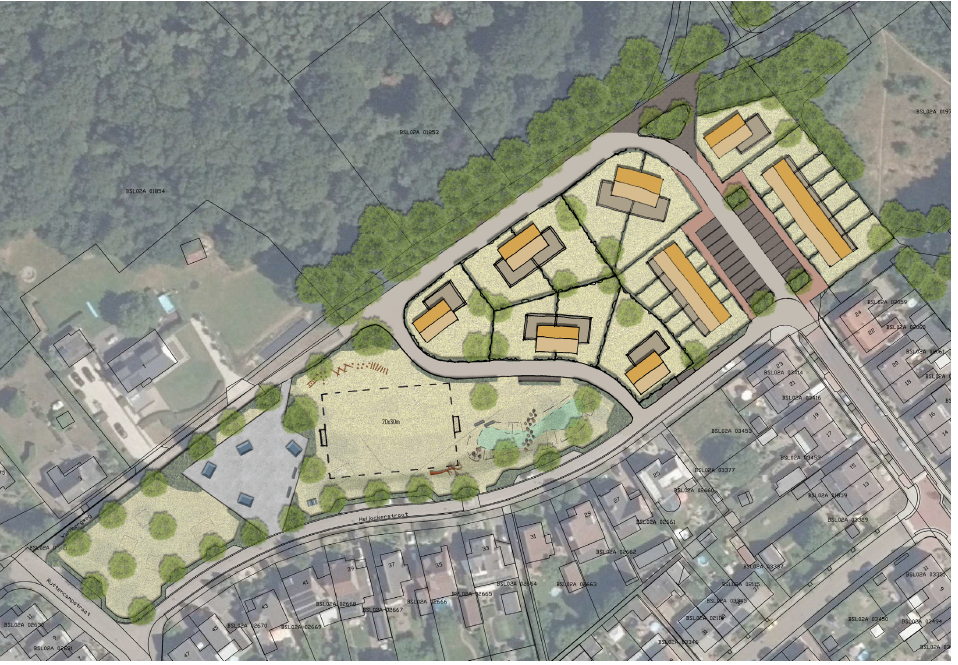 Planning bestemmingswijziging / realisatie
Jan 2023	Wijzigingsplan ligt ter inzage tot en met 12 jan 2023 (verlengd i.v.m. publicatiefout)
…. 	Resterende vervolgonderzoeken zijn opgestart (stikstof, archeologie ed).
Febr 2023 	Vaststelling wijzigingsplan door het college
30 mrt 2023 	Onherroepelijke bestemming (afhankelijk van beroep)

Q4 2023 	Start bouwrijp maken 
Eind 2023	Uitgifte kavels
Medio 2023	Inrichting speelterrein bepalen i.o.m. belanghebbenden
Planning kaveluitgifte en vorming CPO-initiatief
Tot 24 feb 2023	Aanmelden voor interesse CPO-ontwikkeling
Feb / april 2023	Vormgeven CPO-vereniging door leden 
April / mei 2023	Duidelijkheid over de wijze van uitgifte en behoefte van eventuele CPO-initiatief
mei 2023		Besluit college over gunning aan CPO-initiatief 
Mei / juni 2023 	Bepalen inrichting speelterrein
Juli / aug 2023	Toewijzing/loting (overige) kavels

Q3 2023		Start bouwrijp maken plangebied
Q4 2023		Uitgifte kavels
….			Woonrijp maken en inrichten speelterrein


Bovenstaande planning is afhankelijk van datum van een onherroepelijk bestemmingsplan
Collectief Particulier Opdrachtgeverschap
Geïnteresseerden  / belangstellenden mogelijkheid zich te melden.
	stephan@wijontwikkelensamen.nl 
Aanmelden tot uiterlijk 24 februari 2023 
Vaststellen cpo-initiatiefgroep.
Verzoek aan gemeente voor gunning van kavels aan CPO-groep.

Meer info door “Wij ontwikkelen Samen”